13.10.2022
Kirjoita seuraavat muistiinpanot.
Eri näkökulmat ihmisen toimintaan
Psykologiassa tutkitaan ja selitetään ihmisen toimintaa eri näkökulmista
 Psyykkinen näkökulma: mielensisäinen ei-tietoinen ja tietoinen toiminta
 tiedonkäsittely, esim. tarkkaavaisuuden keskittäminen, muisti, ajattelu
 tunteet, esim. ilo, suru, viha
 motivaatio = tila, joka virittää ja ohjaa ihmisen käyttäytymistä 
 Biologinen näkökulma: aivojen toiminta ja rakenne, perimä, hormonitoiminta ja evoluution vaikutus psyykkisen toimintaan ja käyttäytymiseen
 Sosiaalinen näkökulma: yksilöiden ja ryhmien välinen vuorovaikutus, tilannetekijöiden vaikutus yksilöön
 Kulttuurinen näkökulma: ympäröivän kulttuurin vaikutus ihmisen  psyykkiseen toimintaan   (s. 12 kuvio)
© Sanoma Pro, Tekijät ● Mieli 1 Toimiva ja oppiva ihminen
Eri näkökulmat ihmisen toimintaan
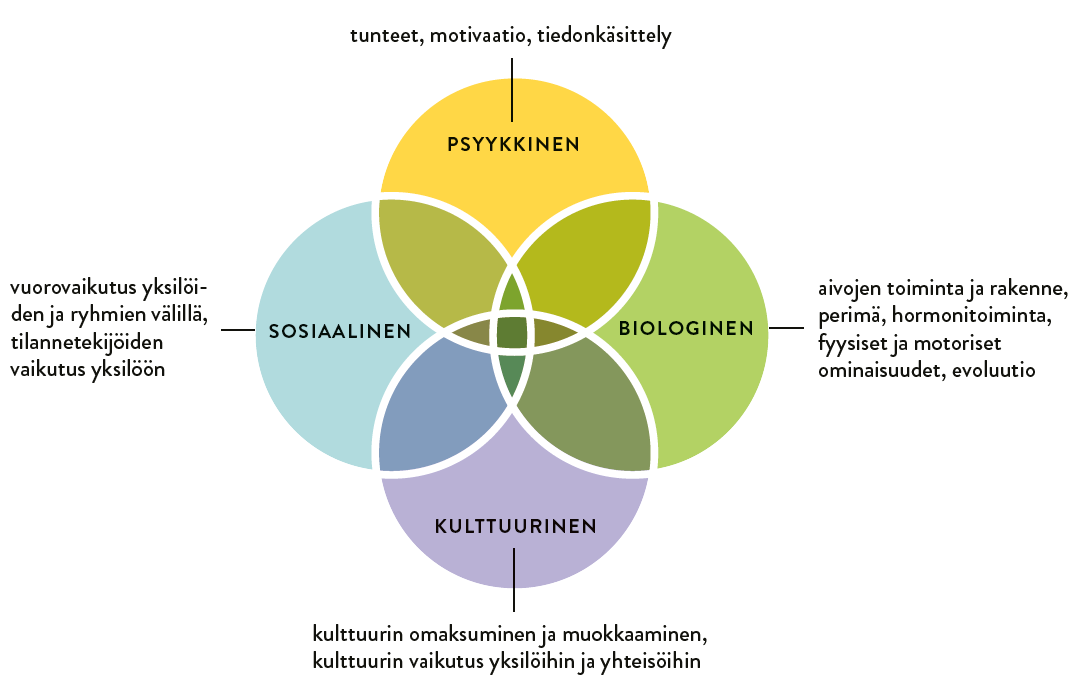 Tarkastele stressiä psyykkisestä, biologisesta, sosiaalisesta ja kulttuurisesta näkökulmasta.
© Sanoma Pro, Tekijät ● Mieli 1 Toimiva ja oppiva ihminen
Psykologi
= mielen ammattilainen, joka soveltaa psykologiatiedettä käytäntöön
 yliopistotutkinto psykologiasta
 saanut oikeuden käyttää psykologi-nimikettä
 Työpaikkoja: neuvolat, koulut, psykiatriset sairaalat, terveyskeskukset, yritykset, poliisi, työvoimatoimistot, yliopistot ja tutkimuslaitokset
 Työn sisältöjä: neuvonta ja tukeminen ongelma- ja kriisitilanteissa, psykologisten yksilötutkimusten tekeminen (= psykologin tutkimus), opiskelukyvyn kartoittaminen, erilaiset asiantuntijatehtävät, tutkijan työ, psykoterapian antaminen (jos psykologi kouluttautunut myös psykoterapeutiksi)
© Sanoma Pro, Tekijät ● Mieli 1 Toimiva ja oppiva ihminen
2. Psykologia tieteenä
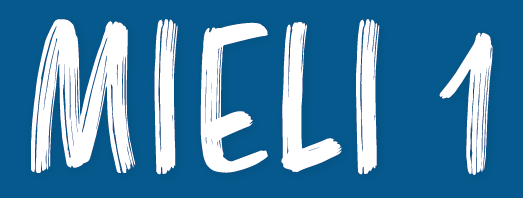 © Sanoma Pro, Tekijät ● Mieli 1 Toimiva ja oppiva ihminen
Arkitieto ja tieteellinen tieto
© Sanoma Pro, Tekijät ● Mieli 1 Toimiva ja oppiva ihminen
Tieteellisen tiedon tuntomerkit
Koeteltavuus: tutkitaan ja koetellaan empiirisesti
Objektiivisuus: ei riipu tutkijasta
Julkisuus: kaikkien saatavilla
Toistettavuus
Yleistettävyys: yleiset säännönmukaisuudet maailmassa
Itseäänkorjaavuus: uusi tutkimustulos vahvistaa tietoa tai kumoaa sen
© Sanoma Pro, Tekijät ● Mieli 1 Toimiva ja oppiva ihminen
Tieteellisen tutkimuksen prosessi
Tieteellinen tutkimus:
muotoillaan ongelma ja muodostetaan hypoteesi
kerätään oleellista tietoa
tehdään tulkintoja, muodostetaan vastaus ongelmaan
© Sanoma Pro, Tekijät ● Mieli 1 Toimiva ja oppiva ihminen